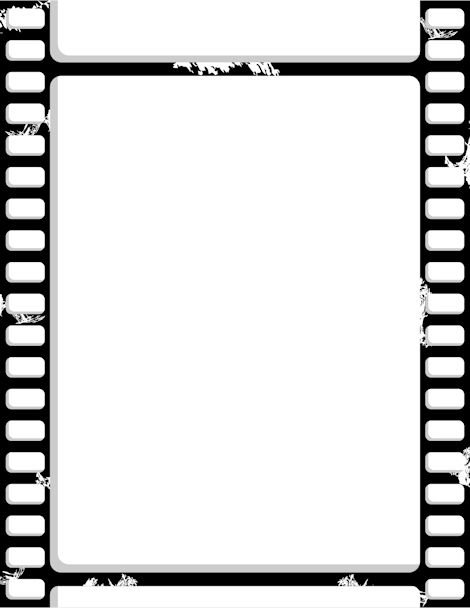 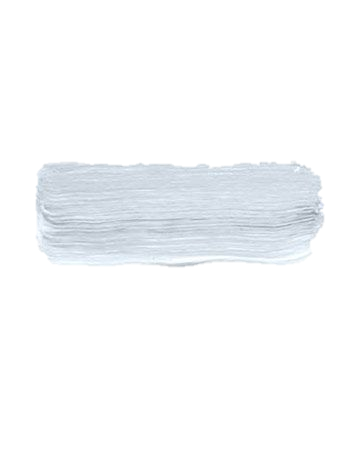 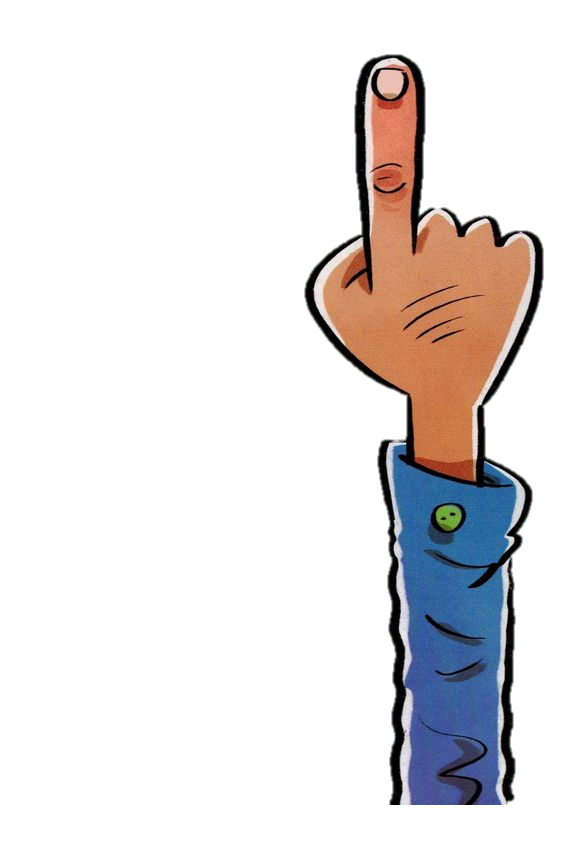 قَوانين الْحِصَّة
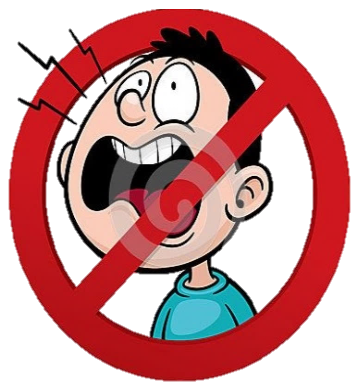 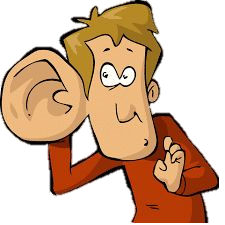 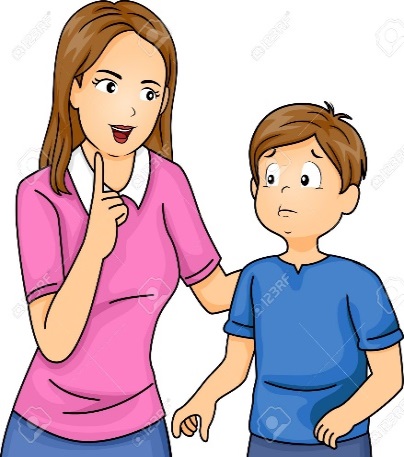 أَبْتَعِد عَنْ ضّجيج مَنْ حَوْلي
أِسْتأْذِن قَبْلِ التَّحّدًّث
أَسْتَمِع إلى الْمُعَلَّمة بِتِرْكيز
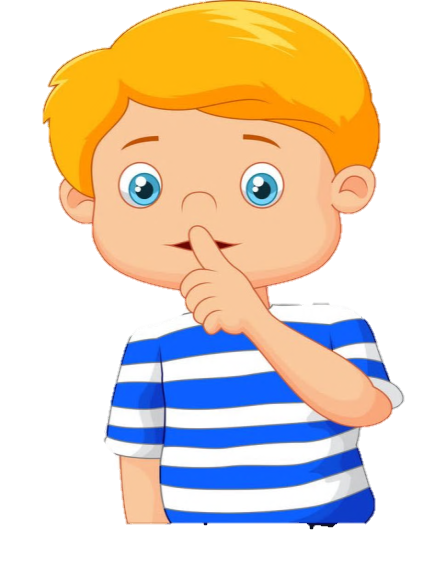 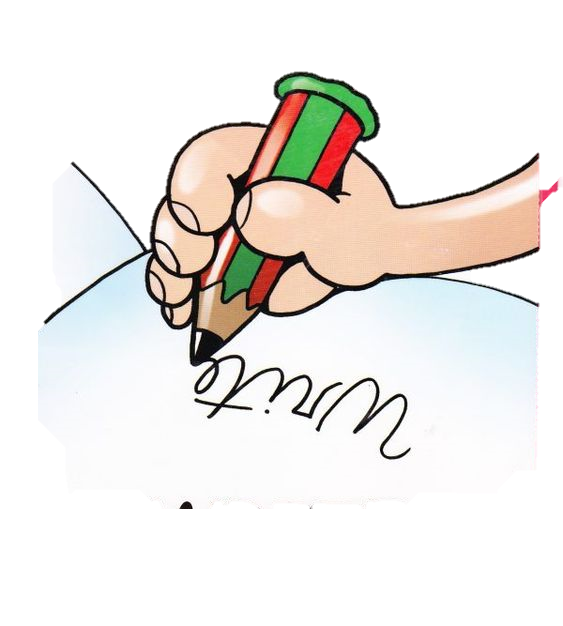 اُفَكِّر وأُجيب بِمُفْرَدي
دونَ مساعَدَة أُمي
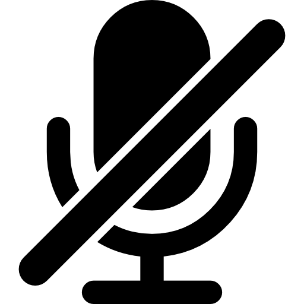 أًدَوِّن مُلاحَظاتي
أِلتِزِم الصَّمْت
الدرس الثاني
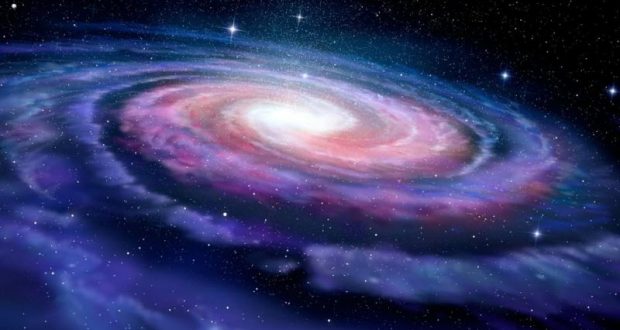 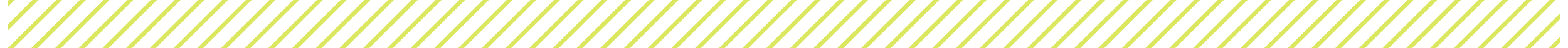 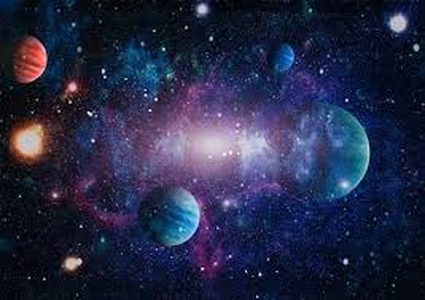 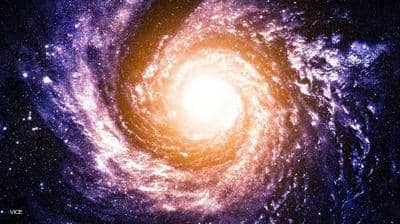 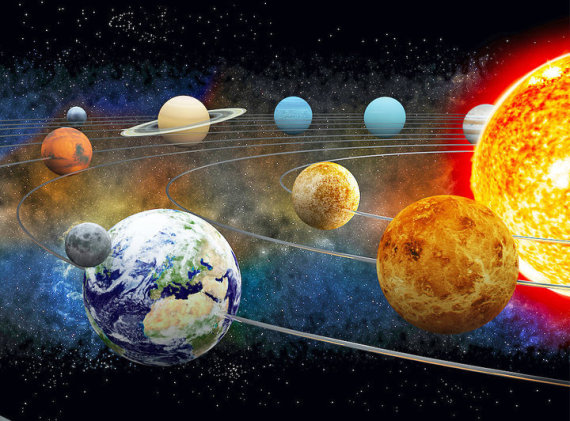 علم الفلك
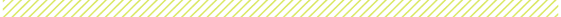 للصف الخامس
نواتج التعلم
الأول
يفسر مفهوم علم الفلك ويعدد أجهزة الرصد الفلكي
يوضح دور العلماء المسلمين العرب في مجال علم الفلك
الثاني
يتعرف المشاريع الابتكارية لدولة الإمارات العربية المتحدة في مجال علم الفضاء و الفلك
الثالث
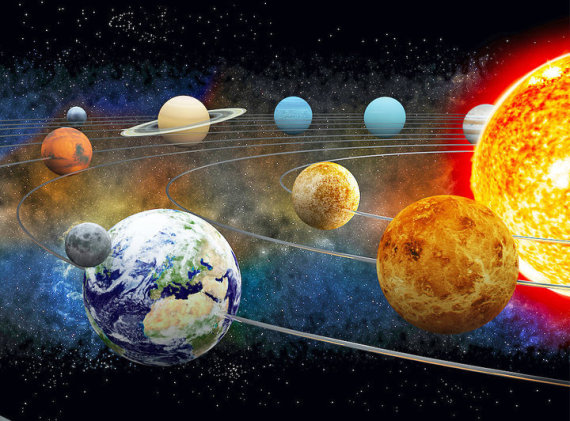 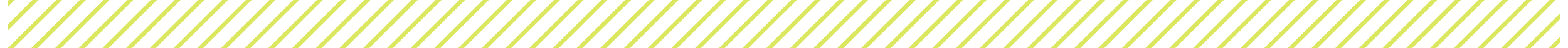 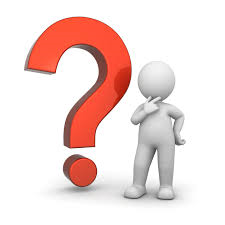 ماذا نعني بعلم الفلك؟؟؟
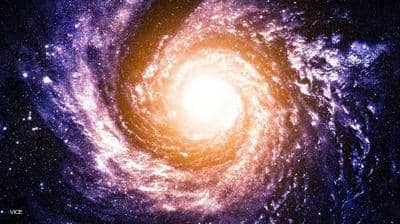 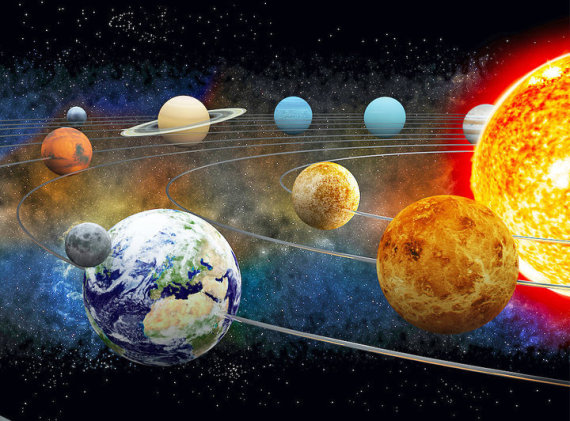 المهمة الأولى
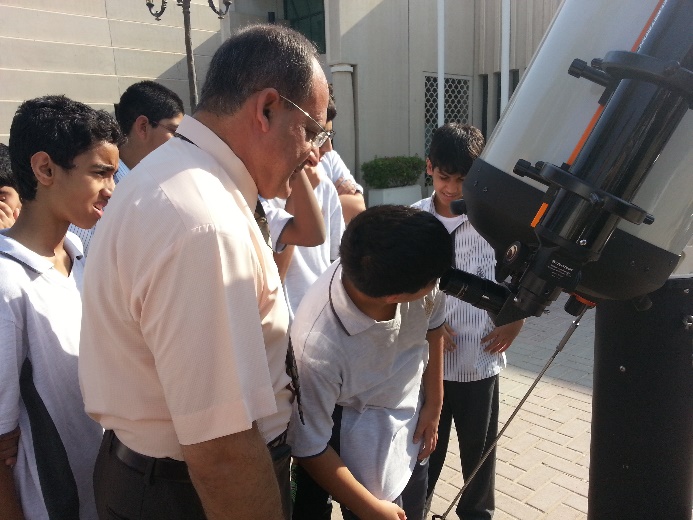 1- أقرأ النص صفحة 31 عن مفهوم 
علم الفلك موضحاً المقصود بالمفاهيم
 التالية :
علم الفلك
هو أحد العلوم القديمة الذي يعنى بدراسة الاجرام السماوية كالنجوم والكواكب
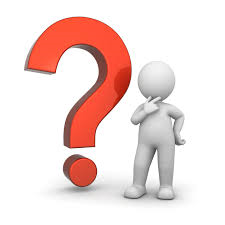 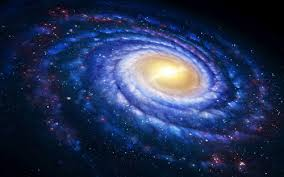 ماذا نعني بالكون ؟؟؟
الكون : هو فضاء شاسع لا محدود يحتوي اعداد لا نهائية من المجرات.
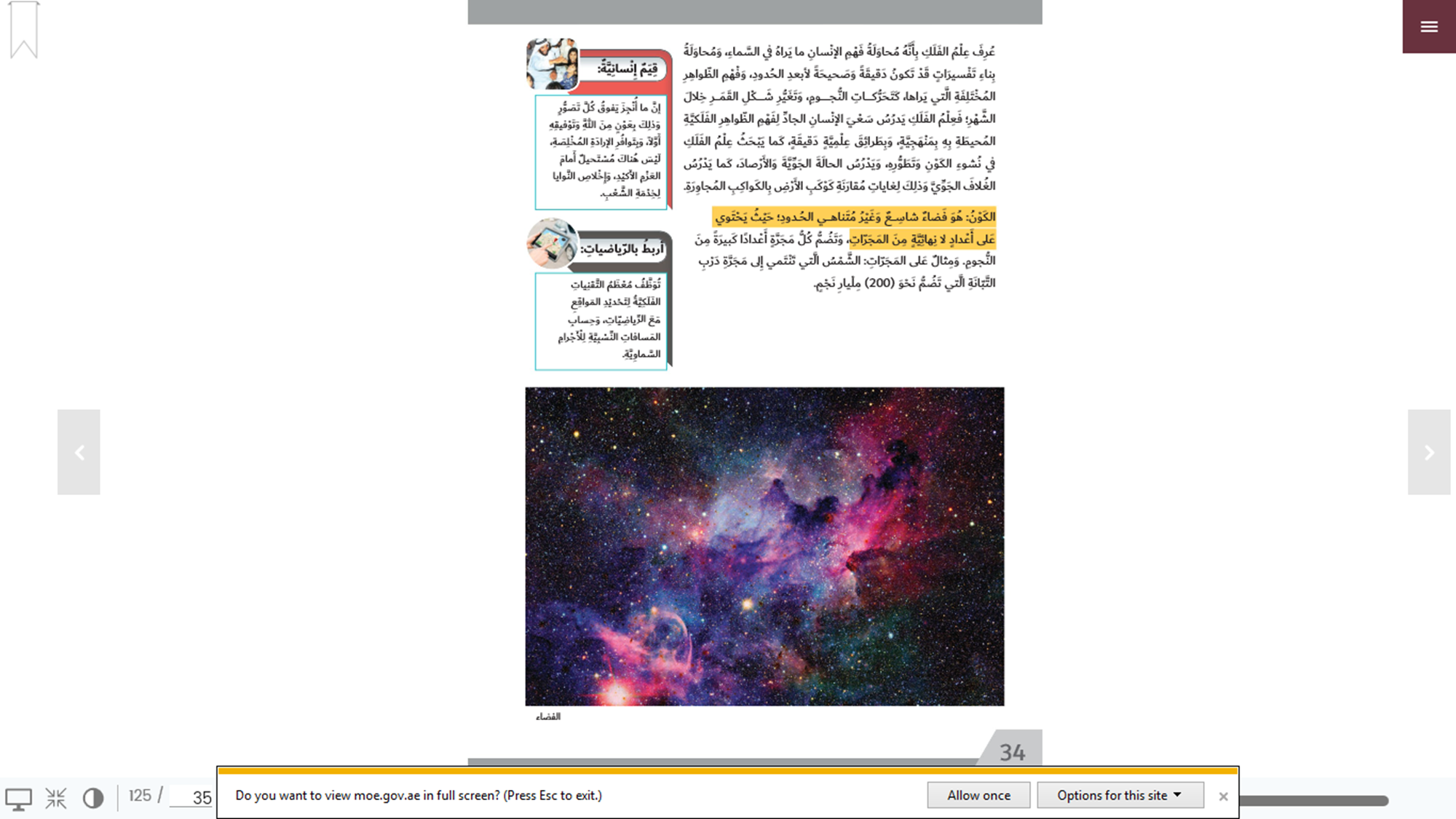 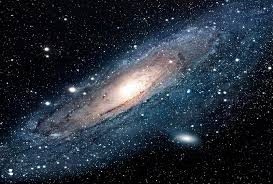 درب التبانة
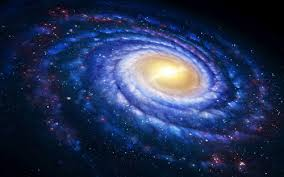 درب التبانة  : مجرة حلزونية الشكل تنتمي إليها كل من الشمس و الأرض وبقية المجموعة الشمسية وتسمى بالطريق اللبنس
المهمة الثالثة
3- أقرأ النص صفحة 33 ثم تعرف على أجهزة الرصد الفلكي ووظيفة كل منها :
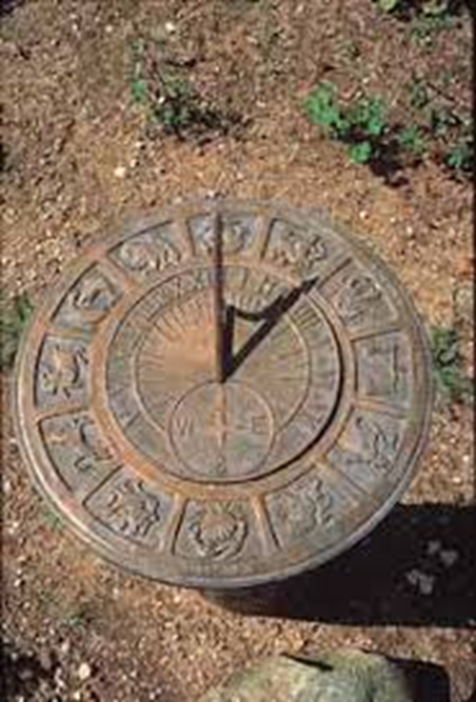 المزولة الشمسية
آلة الاسطرلاب( البوصلة )
آلة الابرة المغناطيسية وتستخدم لمعرفة الاتجاهات
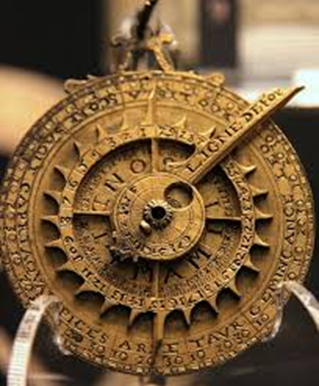 التلسكوب
آلة لتجميع الضوء لرؤية الكواكب البعيدة وتقرب الاجرام السماوية
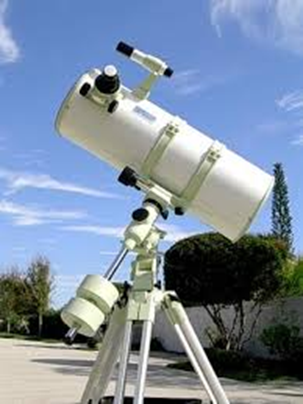 نشاط
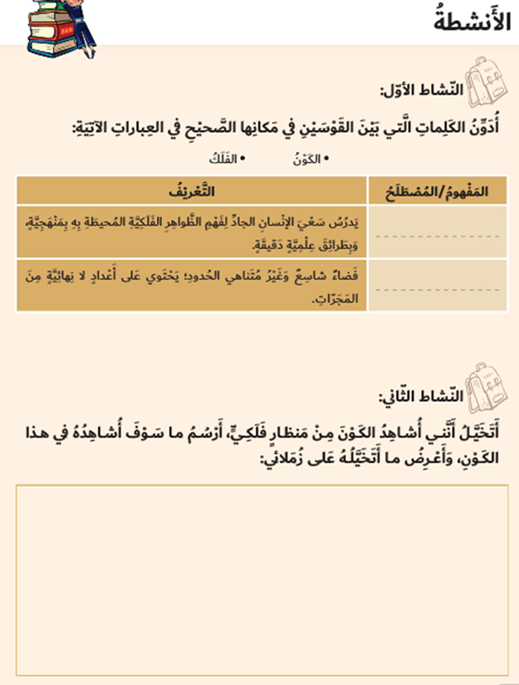 علم الفلك
الكون
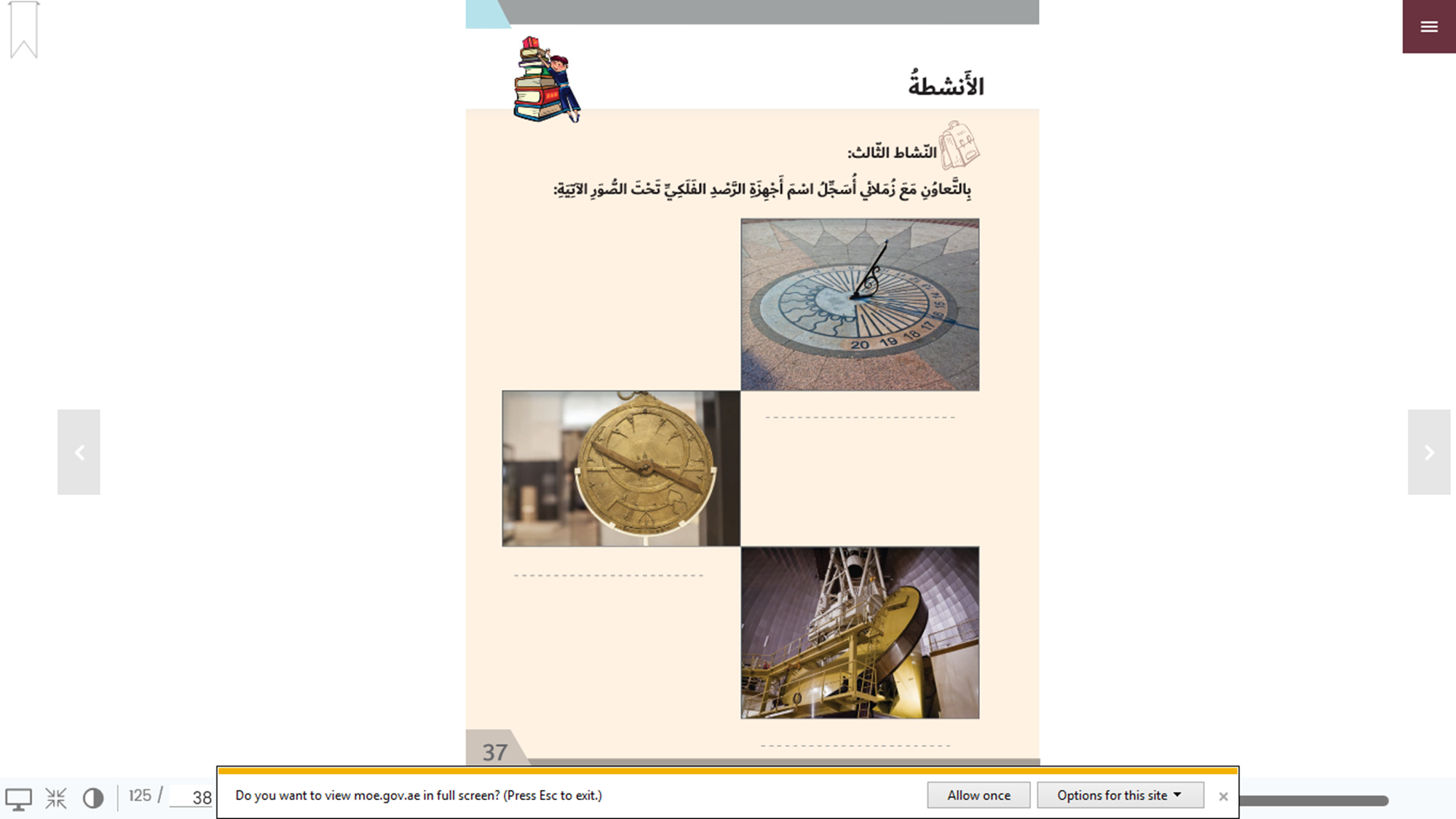 المزولة الشمسية
آلة الاسطرلاب
التلسكوب
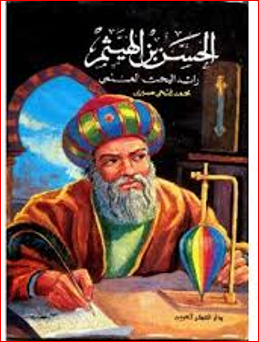 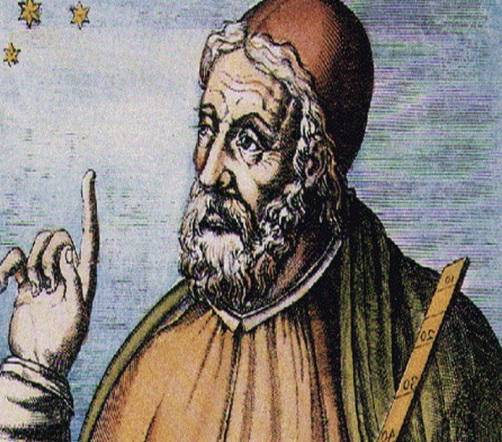 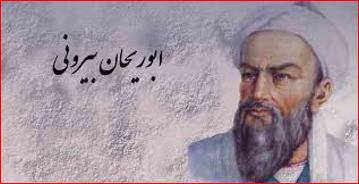 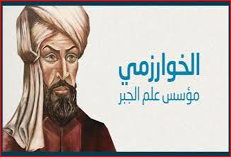 البيروني
الحسن بن الهيثم
أبو عبدالله الخوارزمي
بطليموس
من أهم مؤلفاته 
فلك التدوير
من أهم مؤلفاته 
القانون المسعودي
من أهم مؤلفاته 
كتاب درب التبانة
وضع 
جداول لتحديد أوقات الصلاة
 واخترع 
آلة لتحديد الارتفاع الخطي للجسم
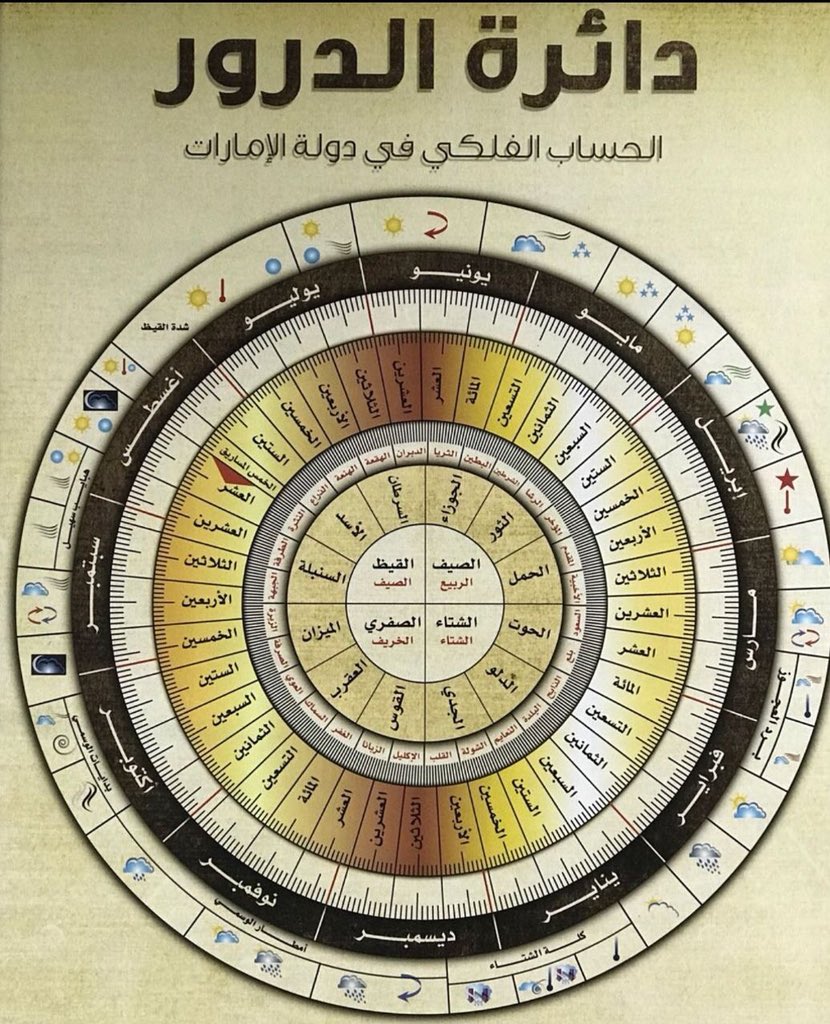 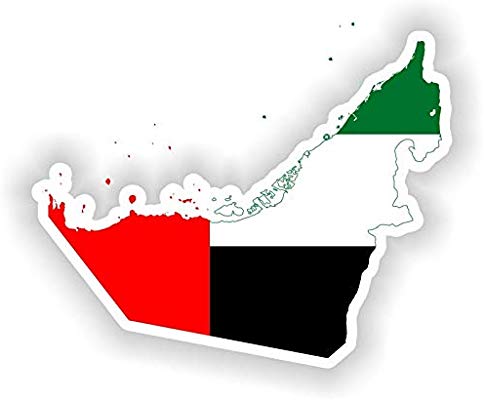 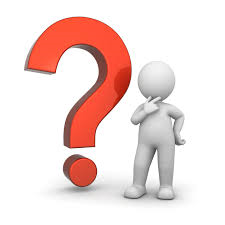 الإمارات وعلم الفلك
أقرأ النص صفحة 41 ثم سجل العام الذي اهتمت به دولة الامارات بالفلك وعلى يد من ؟
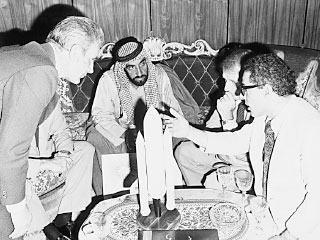 الشيخ زايد رحمه الله
السبعينيات
ثالثا :  الإمارات وعلم الفلك
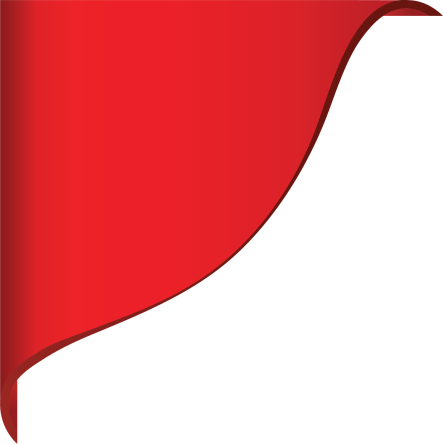 علم الفلك
الإمارات والمبادرات الفلكية
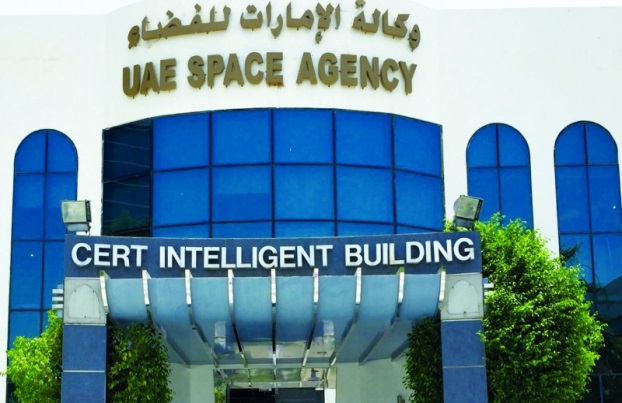 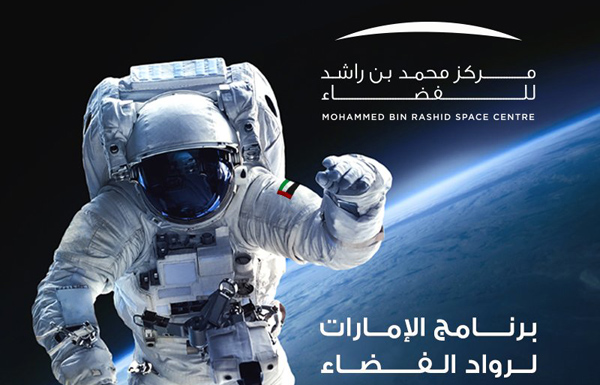 ثالثا :  الإمارات وعلم الفلك
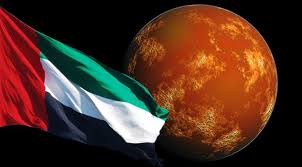 وكالة الإمارات للفضاء
برنامج الإمارات لرواد الفضاء
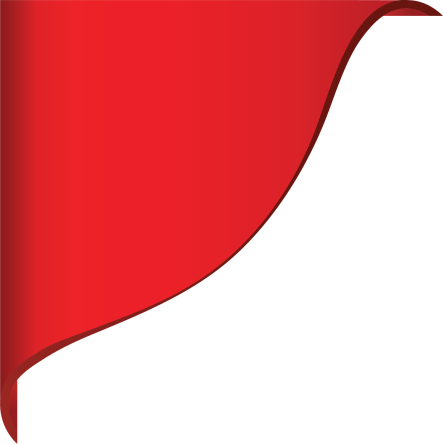 أول مسبار عربي إسلامي
علم الفلك
ثالثا :  الإمارات وعلم الفلك
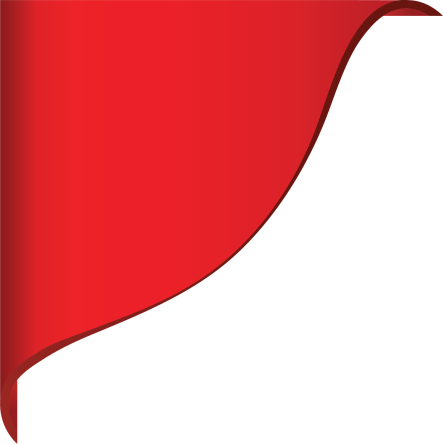 علم الفلك
القمر الصناعي نايف 1
القمر الصناعي ياه3 
وهو انجاز ابتكاري إماراتي عالمي يخدم التقدم الحضاري
ثالثا :  الإمارات وعلم الفلك
القمر الصناعي خليفة سات
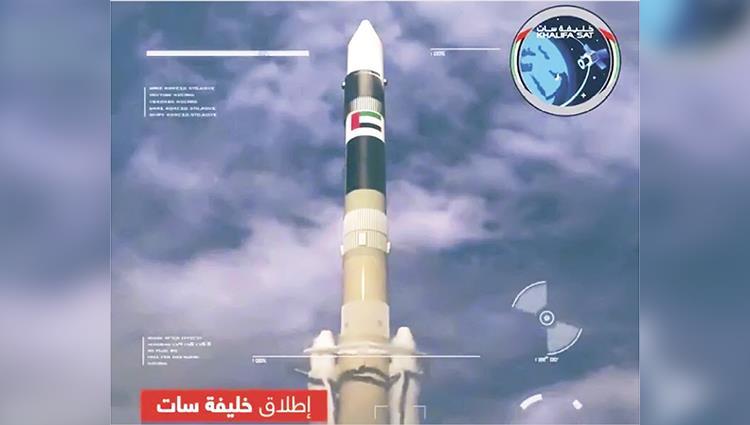 أول قمر صناعي بأيد إماراتية  100%
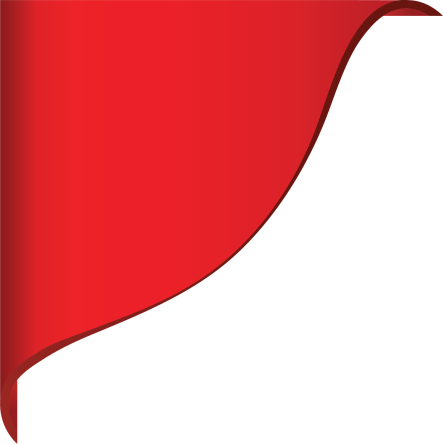 علم الفلك
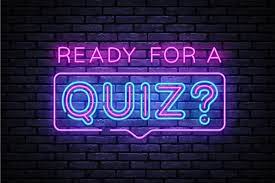 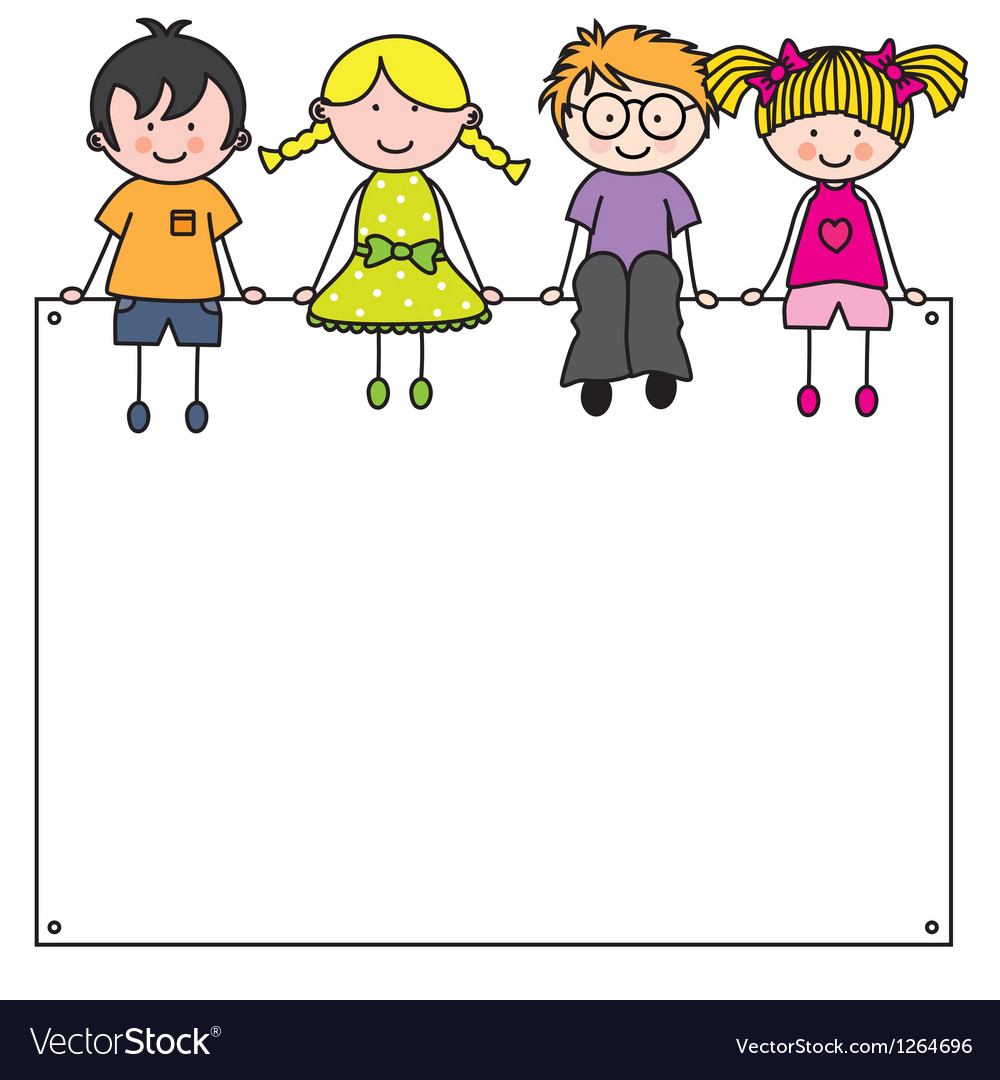 شكراً لكم من القلب 
على حسن المتابعة
أراكم في الحصة القادمة
أغلق البث
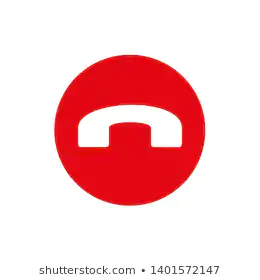 نراكم في الحصة القادمة